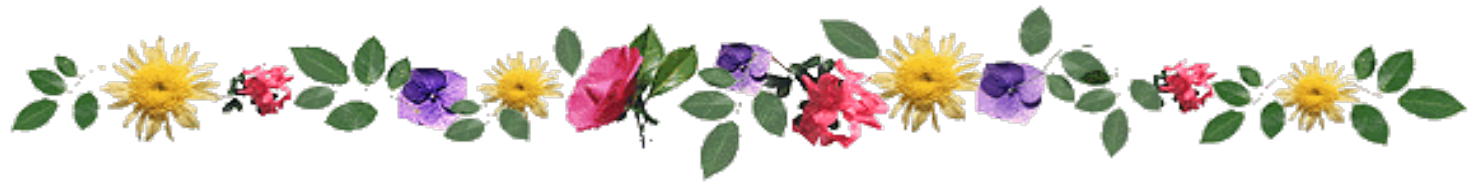 Ho¹t ®éng kh¸m ph¸
Vßng ®êi cña Õch
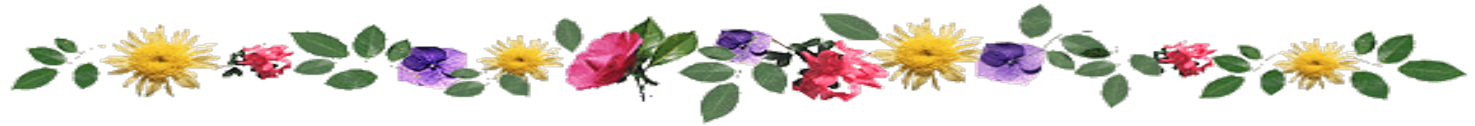 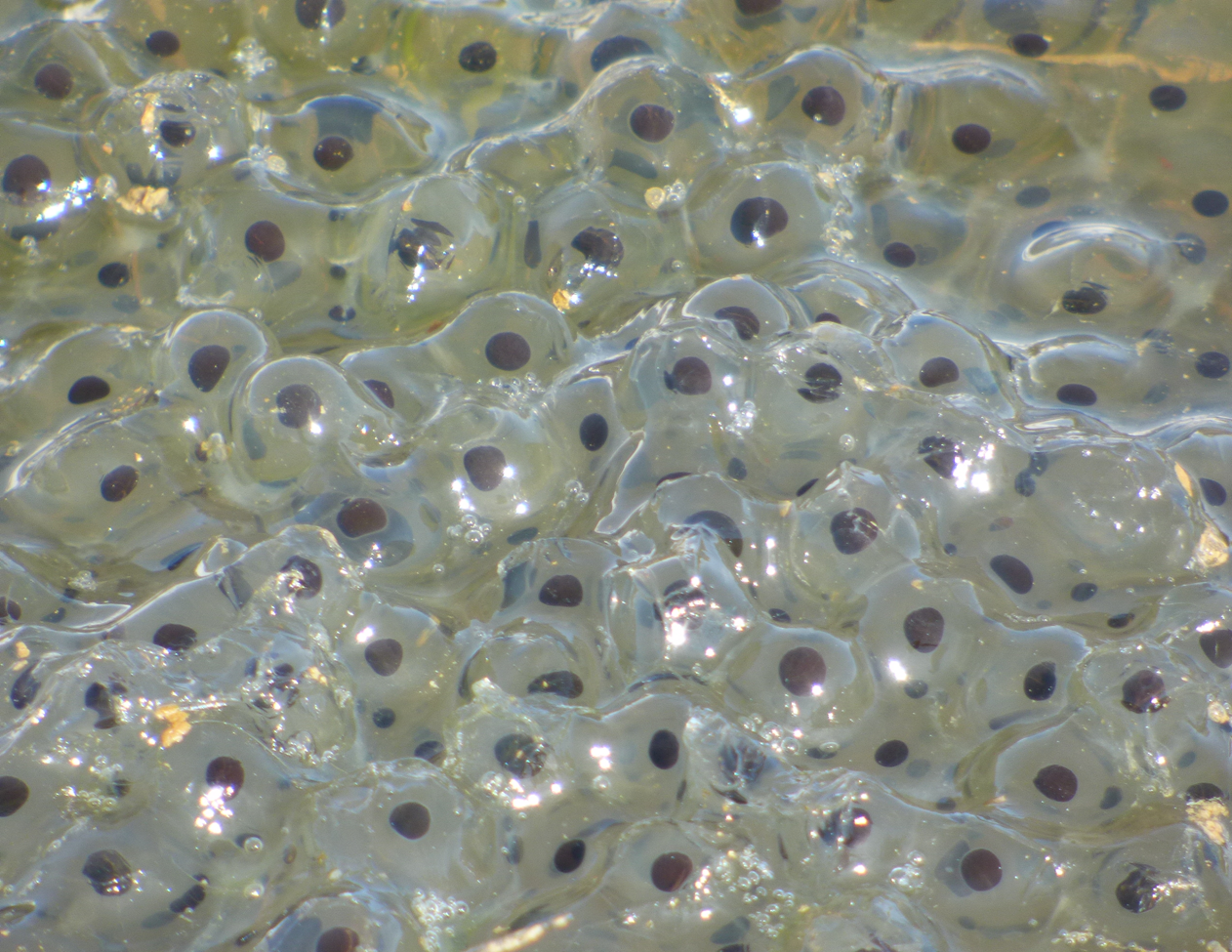 Trứng ếch
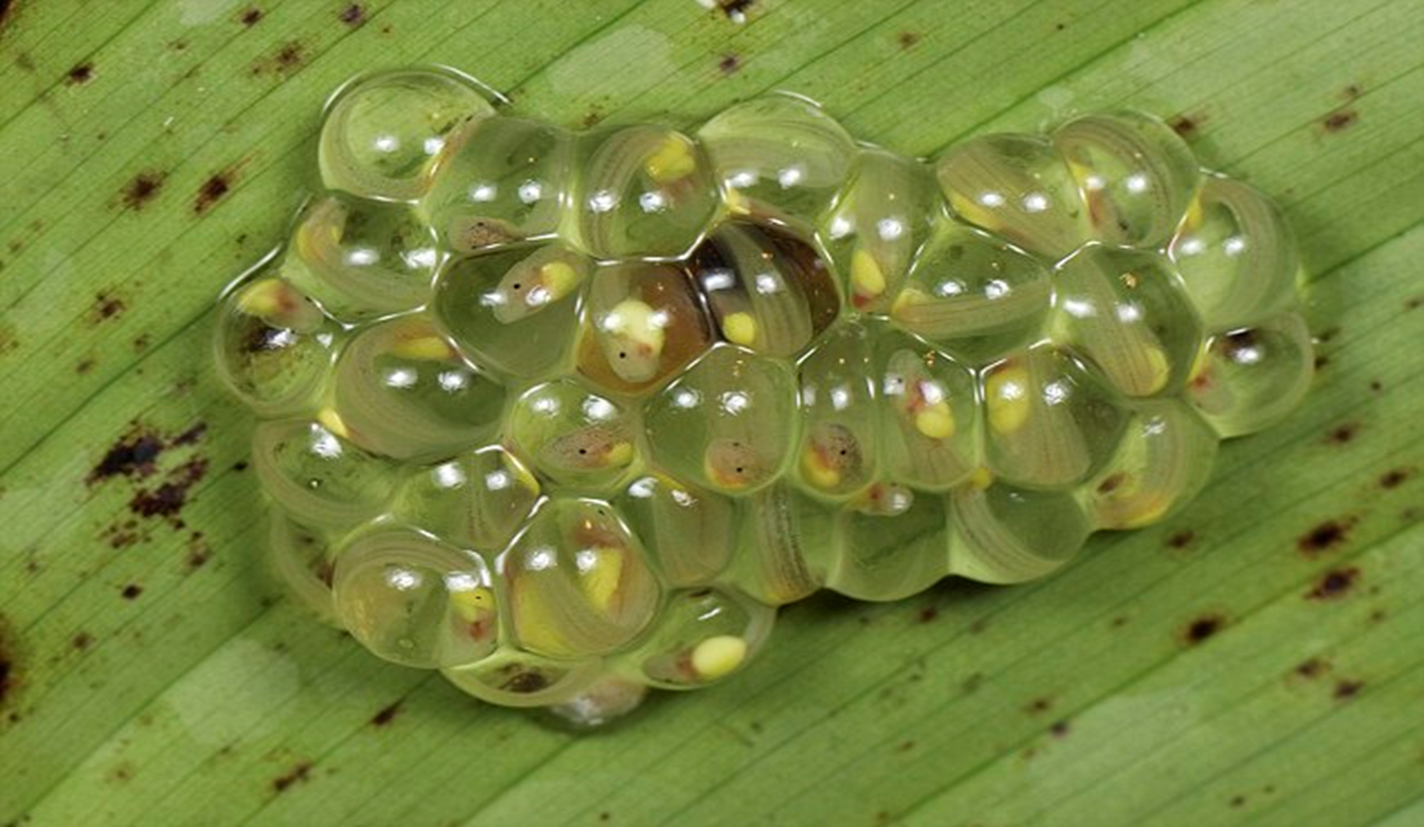 Trứng ếch sau 10 ngày
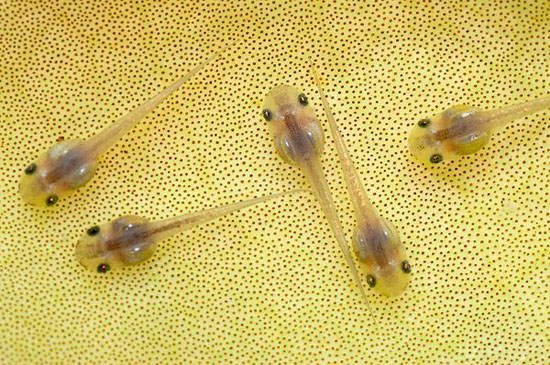 Nòng nọc
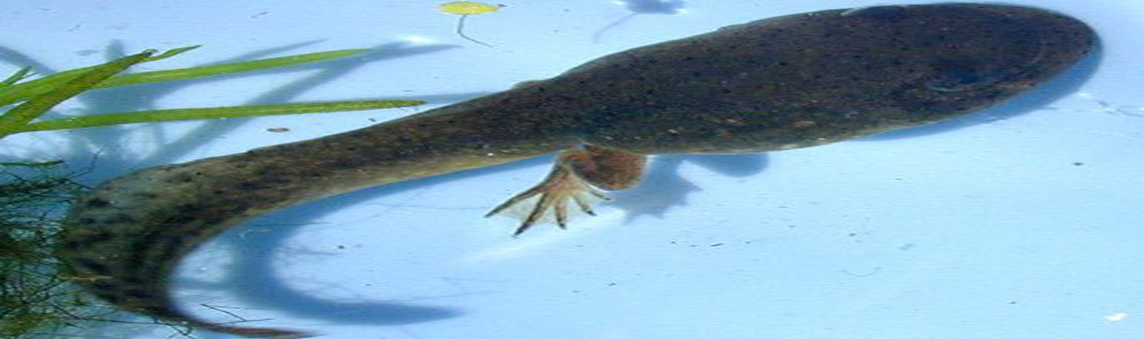 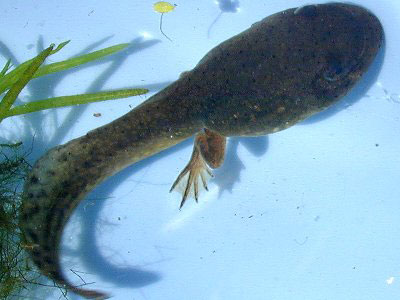 Nòng nọc mọc hai chân sau
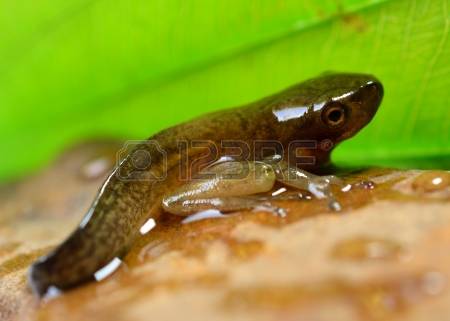 Nòng nọc mọc tiếp hai chân trước
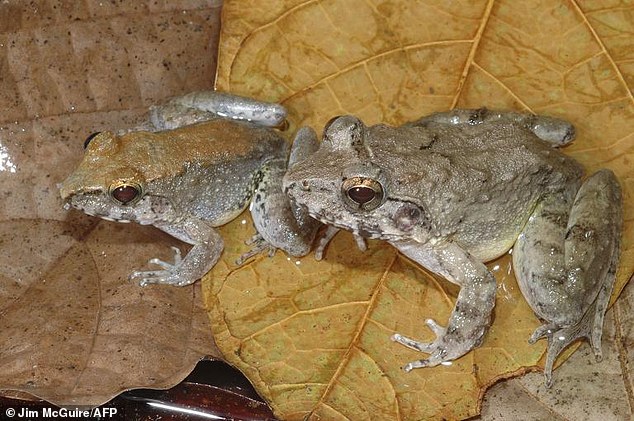 Ếch trưởng thành
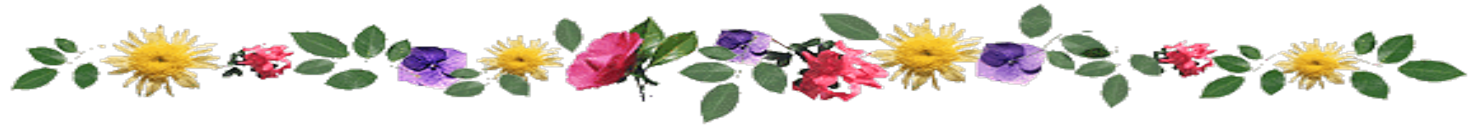 Vßng ®êi cña Õch
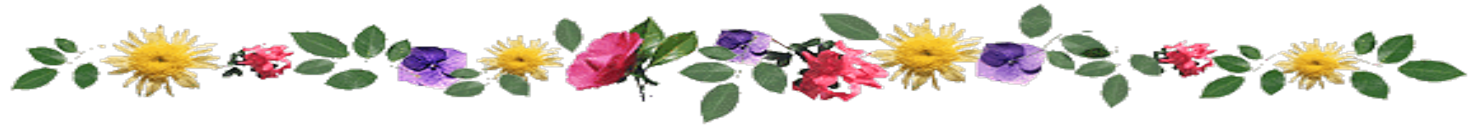 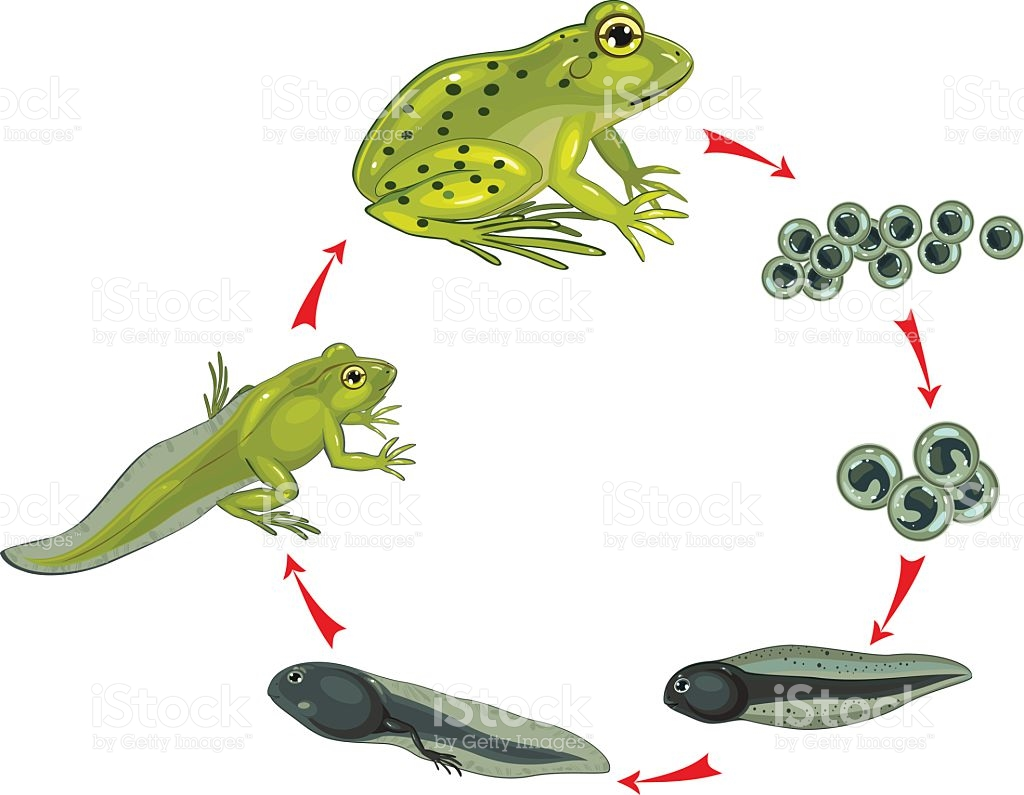 Vòng đời của ếch
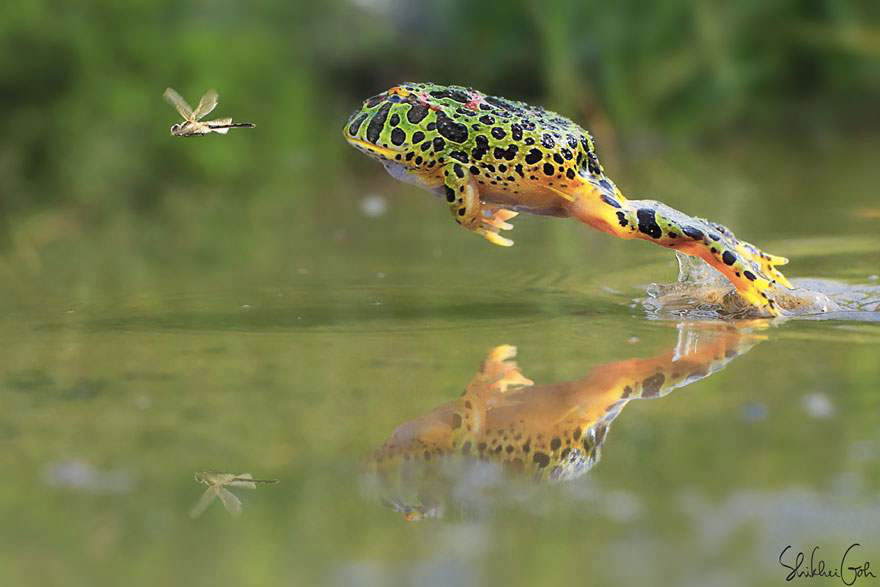 Ếch hoa
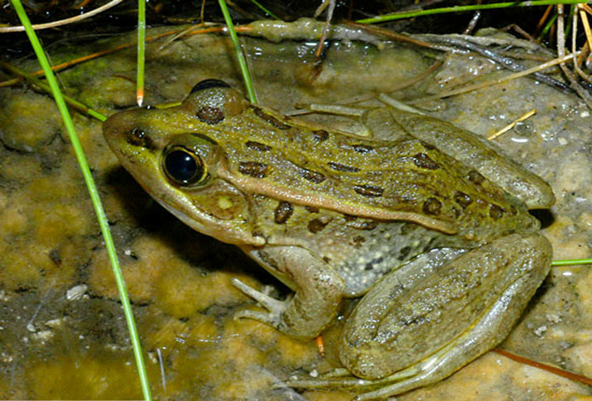 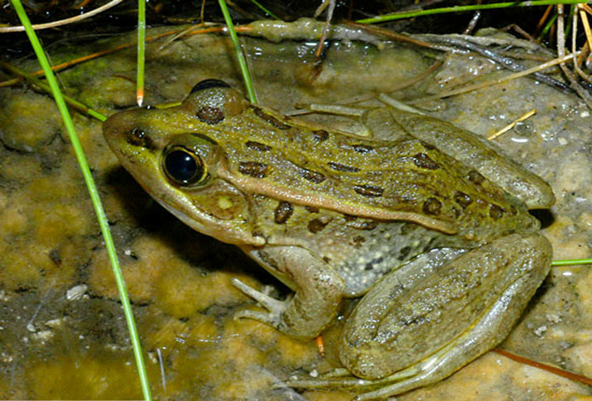 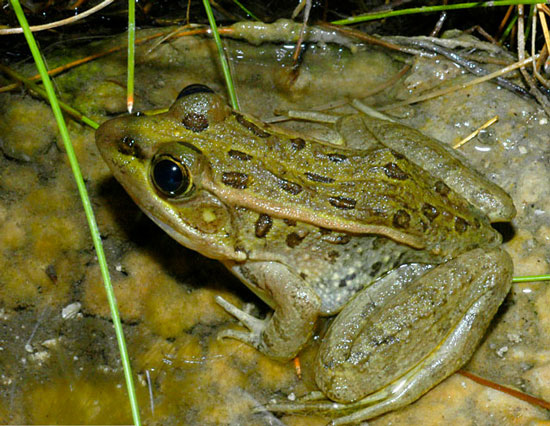 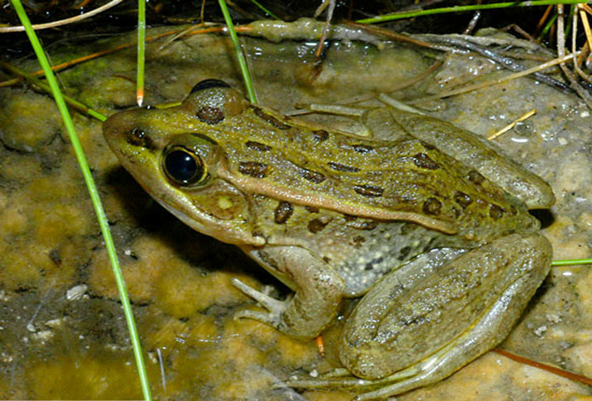 Con nhái
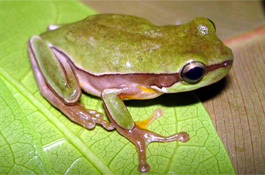 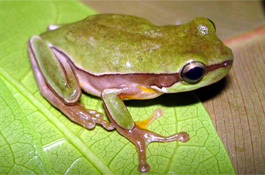 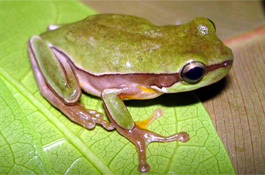 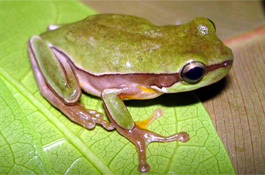 Nhái bén
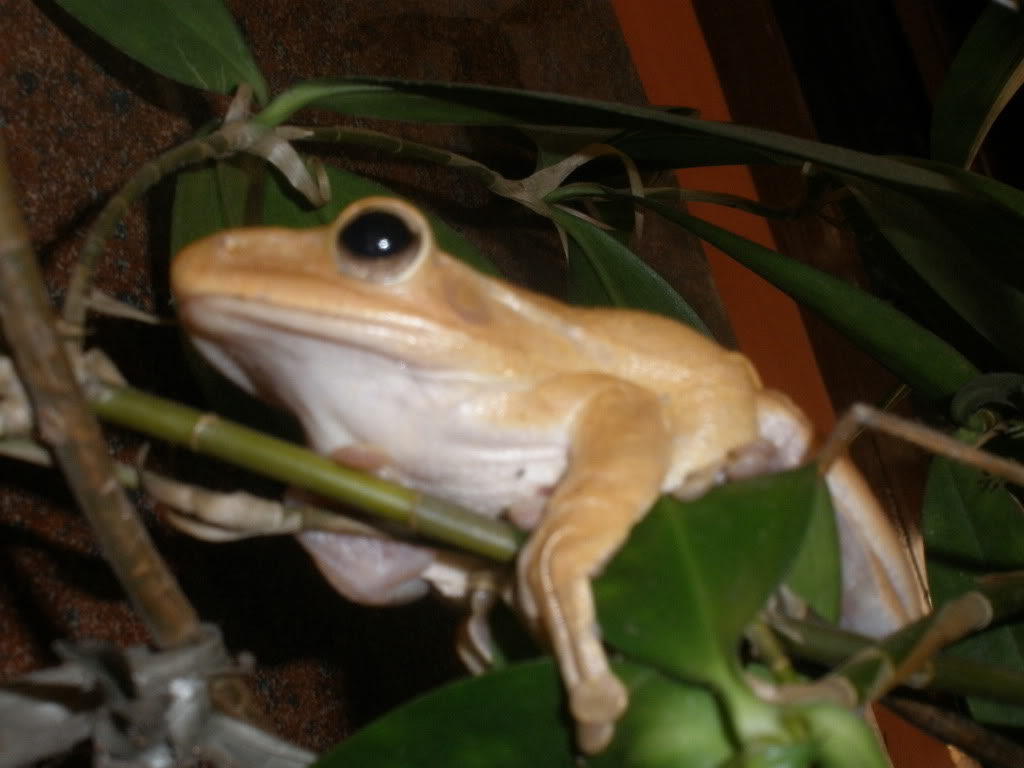 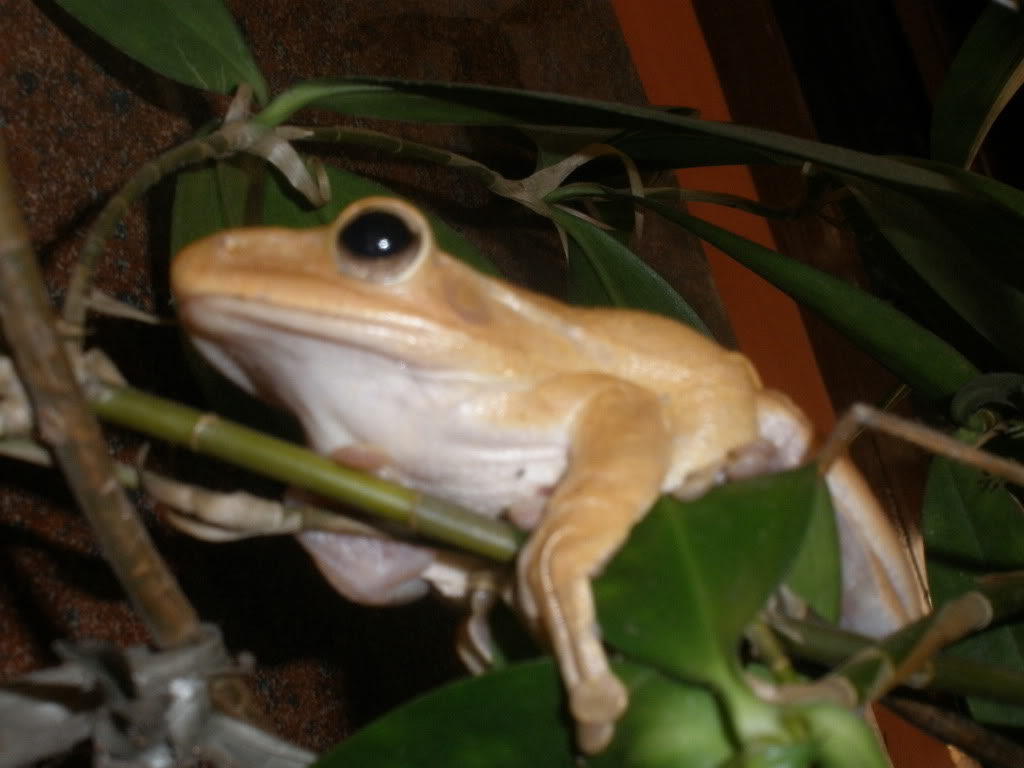 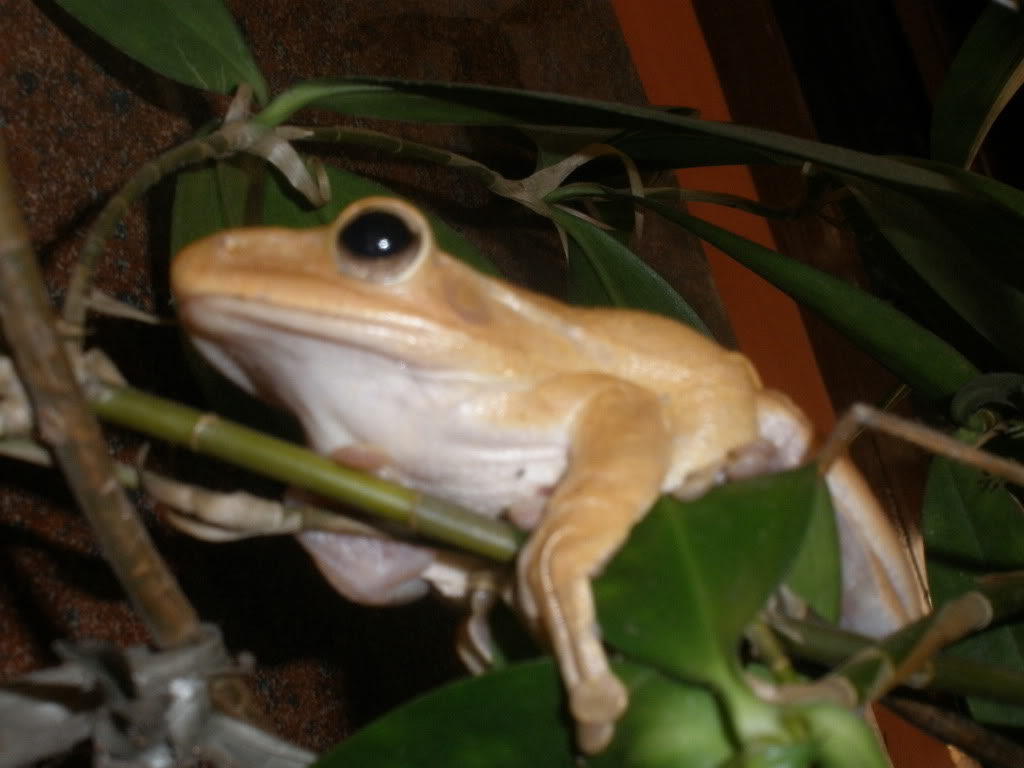 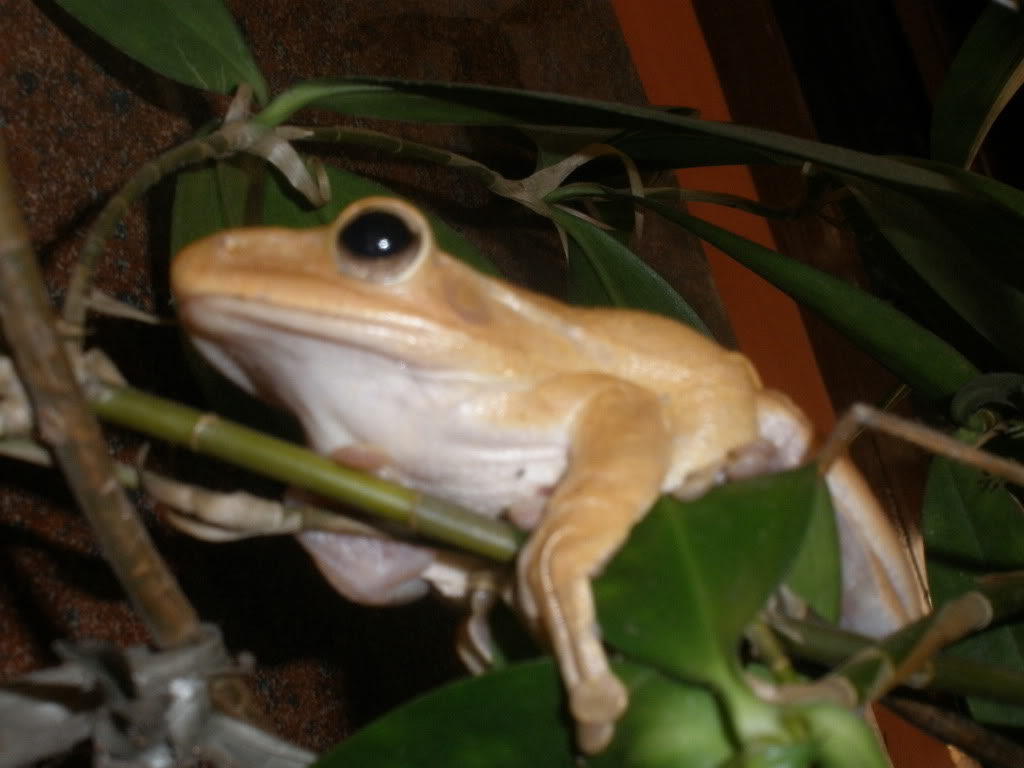 Chão chuộc
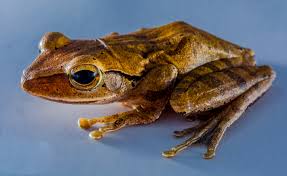 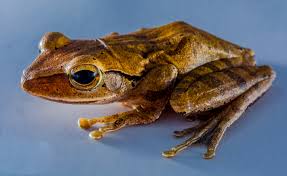 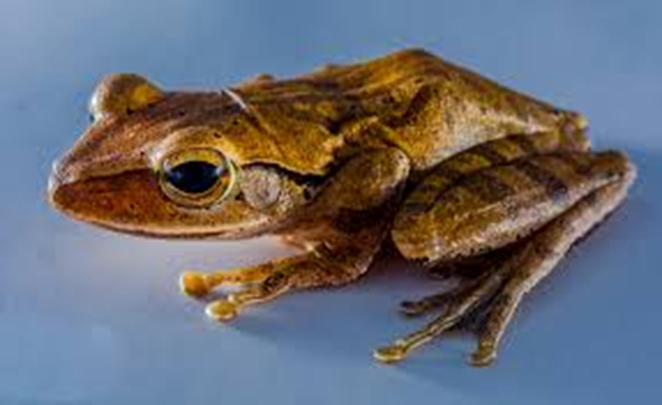 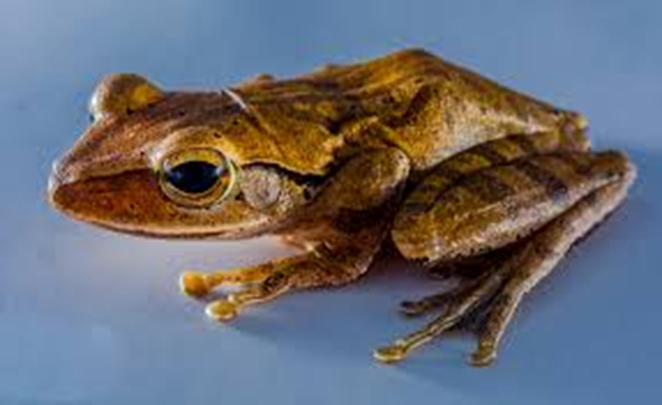 Ễnh ương
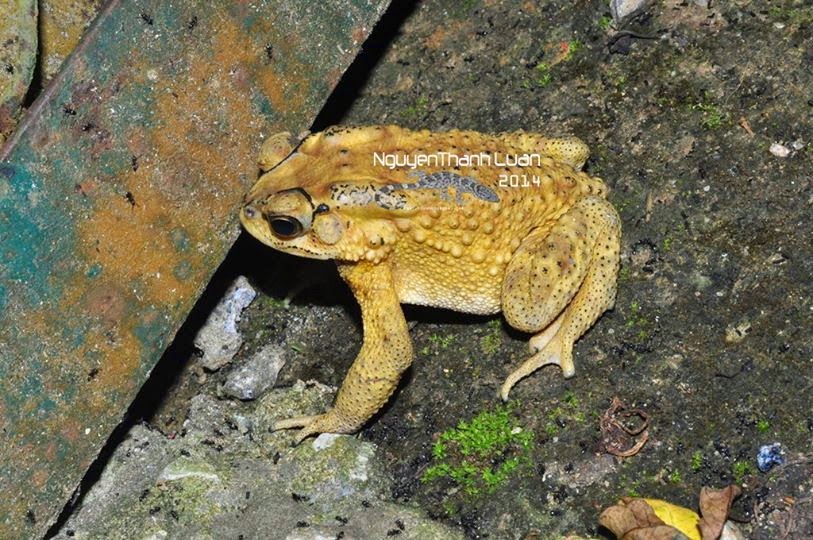 Con cóc